必修第一册
Unit 3　Getting along with others
抓词汇 · 夯实基础
[记　忆]
1
original /ə'rɪdʒənl/ adj. 起初的；独创的；原作的　n. 原件；原作
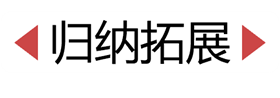 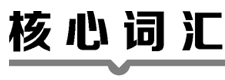 ① an original plan 原来的计划
an original idea 独到的见解
an original thinker 有创意的人
② originally adv. 原来；起初
③ origin n. 起源；出身
the origins of life 生命的起源
be of noble origin 出生贵族
④ originate vi. 起源，发源
originate in 起源于
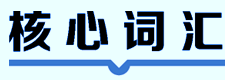 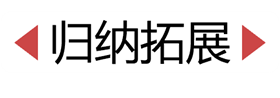 2
behaviour /bɪ'heɪvjə(r)/ n. 行为，举止，态度
① criminal behaviour犯罪行为
good/bad behaviour良好/恶劣行为
② behave vi. 表现
behave well/badly towards sb. 对某人有礼貌/没礼貌
behave oneself 表现得体
behave well/badly 表现良好/糟糕
③ well-behaved adj. 表现好的
badly-behaved adj. 表现差的
3
trick /trɪk/ vt. 欺骗，欺诈　n. 诡计，花招；戏法
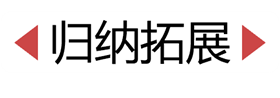 ① play a trick/tricks on sb. 戏弄某人
make fun of sb. 取笑某人
make a joke of sth. 拿某事当儿戏；以某事为笑柄
② trick sb. out of sth. 从某人处骗走某物
trick sb. into (doing) sth. 诱使某人做某事
4
let go of 放弃，摒弃；松手，放开
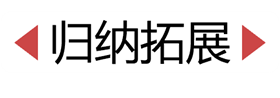 let alone 更不用说
let sb. down 使某人失望
let out 发出(叫声等)；(把衬衣、外套等)放大
let go (of sb./sth.) 放开；放手；放弃
5
ignore /ɪɡ'nɔː(r)/ vt. 忽视，对……不予理会
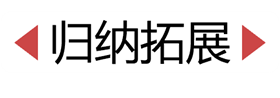 ① ignore sb./sth. 不理睬某人/忽视某物
② ignorant adj. 无知的；愚昧的；无学识的
be ignorant of/about 对……一无所知
③ ignorance n. 无知
out of/through ignorance 出于无知
6
generous /'dʒenərəs/ adj. 宽宏大量的，仁慈的；慷慨的
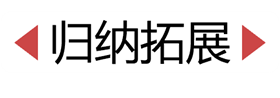 ① be generous with sth. 在某方面慷慨大方
be generous to sb. 对某人慷慨大方
It is generous of sb. to do sth. 某人做某事真是宽宏大量/真大方
② generously adv. 慷慨地；大方地
③ generosity n. 慷慨，大方
① She can't get over her shyness.
她无法克服羞怯心理。
② It took me a very long time to get over the shock of her death.
我花了很长时间才从她去世的震惊中恢复过来。
7
get over 克服；恢复常态
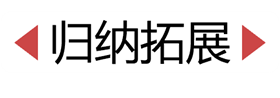 get across 被理解；把……讲清楚
get about/around传播；流传；各处走动
get through 通过；完成；(用电话)接通，打通
get down to sth. 开始做某事
get away with sth. 做(坏事)而未受惩罚
① The publishers are going to bring out a new edition of that book.
出版商打算出版那本书的新版本。
② A crisis brings out the best in her.
危机促使她表现出她最好的一面。
8
bring out 出版；生产；使显现，使表现出；阐明
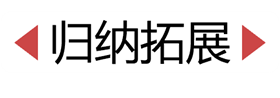 bring about 导致；引起
bring back 归还；恢复；使回忆起
bring down 减少；击落；降低(价格)
bring in 提出(新法案)；赚得；引入
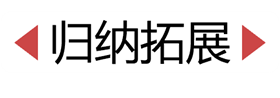 9
① measure up 测量；量度
② safety/security measures 安全/保安措施
take measures to do sth. 采取措施做某事
made to measure 量身订制的
for good measure 作为额外增添；外加的项目
in full measure 最大程度地，最大限度地
③ measurement n. 量度，测量
the exact measurements of the room 这间屋子的准确尺寸
measure /'meʒə(r)/ vt. 估量，判定；测量　n. 措施；衡量
10
reflection /rɪ'flekʃn/ n. 沉思；反射；映像；反映
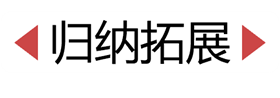 ① on reflection 经过审慎的思考
② reflect vt. 反映；映出(影像)；反射　vi. 认真思考；沉思
be reflected in 映照在……
reflect on/upon 认真思考
③ reflective adj. 沉思的；深思的；(指物体表面)反射热的，反光的
11
benefit /'benɪfɪt/ n. 优势，益处，成效　vt. 使受益　vi. 得益于
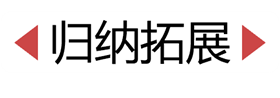 ① for the benefit of sb.＝for sb.'s benefit 为某人的利益；为帮助某人
be of benefit to 对……有益
to one's benefit 对某人有益
② benefit sb./sth. 有益于某人/某物
benefit from/by sth. 得益于；得利于
③ beneficial adj. 有利的；有裨益的；有用的
be beneficial to sb./sth. 对某人/某物有益
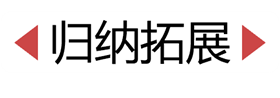 12
① comfort sb. 安慰某人
② take/draw comfort from 从……中得到安慰
be a comfort to sb. 对某人来说是一个安慰
in comfort＝comfortably 舒适地
③ discomfort n. 不适，不舒服
④ (un)comfortable adj. (不)舒适的；(不)自在的
⑤ comfortably adv. 舒服地；舒适地
comfort /'kʌmfət/ vt. 宽慰，抚慰　n. 舒服；安慰
【易错提醒】　comfort意为“舒服，舒适，安慰”时，是不可数名词；意为“令人感到安慰的人或事物”时，是可数名词。
13
take on 承担；呈现(某种特征、外观等)，具有；雇用
① He is always ready to take on new responsibilities. 
他一向乐于承担新的责任。
② His voice took on a more serious tone.
他说话的语气变得严肃起来。
③ They have decided to take on more workers to help them.
他们决定雇用更多的工人来帮助他们。
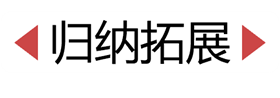 take after sb. (外貌或行为)像(父或母)
take back 收回
take off 脱下(衣服)；摘掉；起飞；突然大受欢迎；迅速流行
take in吸入；欺骗；理解
take over接收；接管
take up占据；继续；开始做
take down拆除；写下，记录
take to 开始喜欢
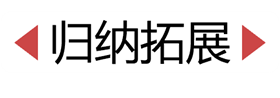 14
① recognize one's voice 分辨出某人的声音
recognize one's mistakes 认识到某人的错误
be recognized as 被认为是
be officially recognized 得到官方认可
② recognition n. 承认；认可
beyond recognition 认不出来
gain one's recognition 获得某人的认可
in recognition of 作为对……的认可
recognize /'rekəɡnaɪz/ vt. 承认，意识到；认出，辨别出
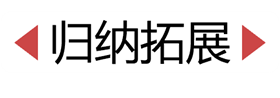 15
company /'kʌmpəni/ n. 陪伴，作伴；公司
① in company with 与……一起；与……同时
keep sb. company陪伴某人
enjoy one's company 享受某人的陪伴
② companion n. 同伴，伙伴
③ accompany vt. 陪同；陪伴
accompany sb. to sp. 陪伴某人去某地
accompany sb. at/on sth. (尤指用钢琴)为某人伴奏
be accompanied by 由……陪同
16
break through 克服，战胜；突破
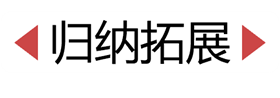 break away from 逃脱；脱离
break down 出故障；使分解
break out 突然开始；爆发
break in 强行进入；打断；搅扰(不及物动词短语)
break into 强行闯入；突然开始(笑、唱等)(及物动词短语)
break off 突然终止；中断；折断
[练　习]
考点1　original的相关用法
① The _________ of the universe will probably never be explained.
② The disease is thought to have ____________ in the tropics.
③ Our __________ intention was to devote three months to the project, but obviously the reality has gone far beyond our expectations.
④ He made great achievements in spite of his lowly ________.
origins
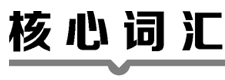 originated
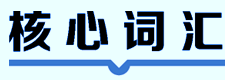 original
origin
考点2　behaviour的相关用法
① The young man _________(behave) badly, which made his mother angry.
② I want you to behave __________(you) while I am away.
③ I'd just met his parents for the first time so I was on my best ___________　(behave).
behaved
yourself
behaviour
考点3　trick的相关用法
① The lady _____________(trick) out of her diamond necklace yesterday.
② The kids are always playing ________(trick) on their teachers.
③ We were tricked into ________(buy) a poor car, which made me very upset.
was tricked
tricks
buying
考点4　let go of的相关用法
① After _______________ his anger and frustration, he found himself on a road to sympathy instead.
② Working this way for one year was painful enough, ___________ a lifetime.
③ However, he would be happy if he just did okay in the race—he didn't want to _____ himself ______.
④ When she saw him, she _________ a cry of horror.
letting go of
let alone
let
down
let out
考点5　ignore的相关用法
① __________(ignore) the difference between the two research findings will be one of the worst mistakes you make.
② At that time I was __________(ignore) of events going on elsewhere.
③ I would have remained in ___________(ignore) of his activities if Shaun hadn't mentioned it.
④ They totally ignored the sign “No Littering” nearby and threw rubbish into the lake.
They threw rubbish into the lake, ___________________________ “No Littering” nearby.(用分词短语作状语)
Ignoring
ignorant
ignorance
totally ignoring the sign
考点6　generous的相关用法
① Thank you for being generous ______ your time.
② The old woman was always generous ____ the poor boy.
③ Thank you for contributing ____________(generous) to the scholarship fund.
④ He treated them with ____________(generous) and thoughtfulness.
⑤ 你能原谅她，真是太慷慨了。
______________________________________________
with
to
generously
generosity
It was very generous of you to forgive her.
考点7　get over的相关用法
① There are lots of different ways to get your message ________ when you are putting together an ad campaign.
② Our lines can get very busy, but please keep trying and you will soon get _________.
③ There's not much time left. Let's get ______ to repairing the machine.
④ Watch Frank—he'll cheat if he thinks he can get away ______ it.
⑤ 我上星期得了流感，但很快就好了。
I had the flu last week, ___________________________.
across
through
down
with
but I got it over quickly
考点8　bring out的相关用法
① My favourite singer _____________ a new album last week.
② This picture often _____________ to me many happy memories of my high school days.
③ It is uncertain what side effects the medicine will _____________.
④ Electricity lines as well as telephone poles ___________________ by falling trees.
brought out
brings back
bring about
were brought down
考点9　measure的相关用法
① The government has taken measures ____________(prevent) the spread of AIDS.
② Mr Smith wants to get a suit made ____ his own measure.
③ In front of our village lies a river ___________(measure) about two metres across.
④ He has made an accurate _____________(measure) of my garden.
to prevent
to
measuring
measurement
考点10　reflection的相关用法
① A row of ____________(reflect) boards on a nearby mountainside were put to use.
② Your clothes are often a ____________(reflect) of your personality, which is true.
③ A hit cartoon film Ne Zha makes us reflect _________ family education, friendship, prejudice and self-development.
④ A city is the product of the human hand and mind, which reflects man's intelligence and creativity. 
A city is the product of the human hand and mind, _________________________　_____________________.(分词用短语作定语)
reflective
reflection
on/upon
reflecting man's intelligence
and creativity
考点11　benefit的相关用法
① Many of the things we now benefit ______ would not be around but for Thomas Edison.
② China has been pushing the reform of public hospitals _____ the benefit of all its citizens.
③ However, forgiveness is possible, and it can be surprisingly ____________ (benefit) to your physical and mental health.
④ It is said that yoga is greatly beneficial to human health. (同义句转换)
It is said that yoga is _____________________ human health.
from
for
beneficial
of great benefit to
考点12　comfort的相关用法
① Being able to afford a drink would be ___ comfort in those tough times.
② Harry is feeling _______________(comfort). He must have drunk too much at the party last night.
③ This will enable the audience to sit ____ comfort while watching the shows.
④ Within a few days she had become seriously ill, suffering great pain and ____________(comfort)．
a
uncomfortable
in
discomfort
考点13　take on的相关用法
① Some insects _________ the colour of their surroundings to protect themselves.
② With the plane ____________ in ten minutes, all the passengers on board are asked to turn off their mobile phones.
③ When I checked in at the hotel, the waiter ___________ my name and ID card number.
④ He did not _________ what he read because his mind was on something else.
⑤ Briggs ________________ as general manager when Mitchell retires.
take on
taking off
took down
take in
will take over
考点14　recognize的相关用法
① My home town has changed beyond _____________(recognize) since I left here last time.
② The film star wears sunglasses. Therefore, he can go shopping without __________________ (recognize)．
③ Since 1958, they have been recognized ____ the national theatre of Israel.
④ Alexander tried to get his work ____________ (recognize)in the medical circles.
⑤ Pingyao has been listed as a World Heritage Site by UNESCO ____ recognition of its conserved ancient city layout.
⑥ 他被认为是适合这份工作的人之一。
He __________________ one of the persons who are suitable for the job.
recognition
being recognized
as
recognized
in
is recognized as
考点15　company的相关用法
① She arrived ____ company ______ the ship's captain.
② His younger brother is not much of a ___________(company) for him.
③ The musician accompanied the promising singer _______ the piano.
④ The official _____________(accompany) by many experts is inspecting the firm now.
⑤ 孩子上网时，你最好陪伴着。
You'd better ____________________________ when they are surfing the Internet.
in
with
companion
at/on
accompanied
keep your children company
考点16　break through的相关用法
① Fire ___________ in the lower story during the midnight and soon the whole building was in flames.
② We had to ___________ our discussion because it was getting late.
③ We arrived at work in the morning and found that somebody _________________ the office during the night.
④ Chemicals in the body ____________ our food into useful substances. 
⑤我军不费吹灰之力就冲破了敌人的防线。
____________________________________________________________________
broke out
break off
had broken into
break down
Our troops had little difficulty in breaking through the lines of the enemy.
make it A. 能够出席，准时到达　B. 获得成功
1
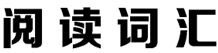 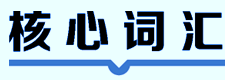 【对点微练】　赏句猜义
① When I called her, she said she might not be able to make it to the cinema. ___
② Hold on to your passion of doing anything, and you will make it!____
A
B
case /keɪs/ A. n. 具体情况；实情　B. n. 事例；案件　C. n. 病例；病人　
D. n. 容器　E n. 论据
2
【对点微练】　赏句猜义
① It is simply not the case that prison conditions are improving. ___
② The museum was full of stuffed animals in glass cases. ___
③ The most serious cases were treated at the scene of the accident. ___
④ You will each be given the chance to state your case. ___
⑤ The murder was an open-and-shut case. ___
A
D
C
E
B
escape /ɪ'skeɪp/A. vi.& vt. 逃脱，逃避，逃跑　B. vi. 漏出，泄漏　C. vt. 被忘掉，被忽视　D. n. 逃跑，逃脱，逃避现实，解脱
3
【对点微练】　赏句猜义
① She managed to escape from the burning car. ___
② I'm sure she is the girl I used to know, but her name escaped me for the moment. ___
③ Put a lid on it to prevent heat from escaping. ___
④ Her travel was an escape from the boredom of her everyday life. ___
A
C
B
D
crowd /kraʊd/ A. n. 人群，观众　B. n. 群众，民众　C. n. 一伙人，一帮人　D. vt. 挤满，使拥挤　E. vt. 涌上(心头)，涌入(脑海)　F. vi. 聚集；　挤，涌
4
【对点微练】　赏句猜义
① Now she's not shy anymore and loves singing in front of crowds. ___
② A crowd of people were waiting in front of the gate. ___
③ Too many uncomfortable thoughts were crowding her mind. ___
④ We all crowded around the stove to keep warm. ___
A
C
E
F
recover /rɪ'kʌvə(r)/ A. vi. 恢复健康　B. vi. 恢复常态　C. vt. 全额收回　D. vt. 重新获得，寻回
5
【对点微练】　赏句猜义
① The economy is at last beginning to recover. ___
② He's still recovering from his operation. ___
③ He is unlikely to recover his legal costs.___
④ The police eventually recovered the stolen paintings.___
B
A
C
D
过课文 · 能力迁移
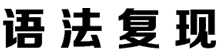 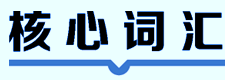 [定语从句(1)]
用适当的关系词填空
1. When I was an awkward primary school student, she was the popular girl __________ was willing to make friends with me.
2. More often than not, close friendships will help smooth out the sometimes rocky road ____________ we are all meant to travel.
3. As we live in social groups, there are many benefits of friendship ______ we can enjoy.
who/that
that/which
that
4. The first fruit of friendship is the peace ____________ comes from sharing with friends our joy, sadness, success and failure.
5. The second fruit of friendship is the better understanding and judgement ____________ may be achieved through conversations with well-meaning and wise friends.
6. On the other hand, our friends are better able to offer advice on important decisions ____________ we all have to make.
7. The third fruit of friendship is the help ____________ a friend may offer in many different ways.
8. A real friend is someone _______ support we can count on.
that/which
that/which
that/which
that/which
whose
“感官动词＋宾语＋宾语补足语”结构
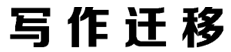 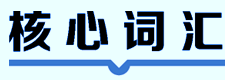 1
【课本原句】　A classmate told me she had seen my friend chatting with another girl in a café on Saturday afternoon. 一位班上同学告诉我，她周六下午在咖啡厅看见我朋友在和另一个女孩聊天。
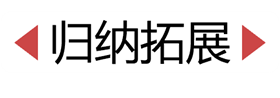 感官动词或词组see, watch, observe, look at, notice, hear, listen to, feel等的宾语补足语有四种形式，以see为例：
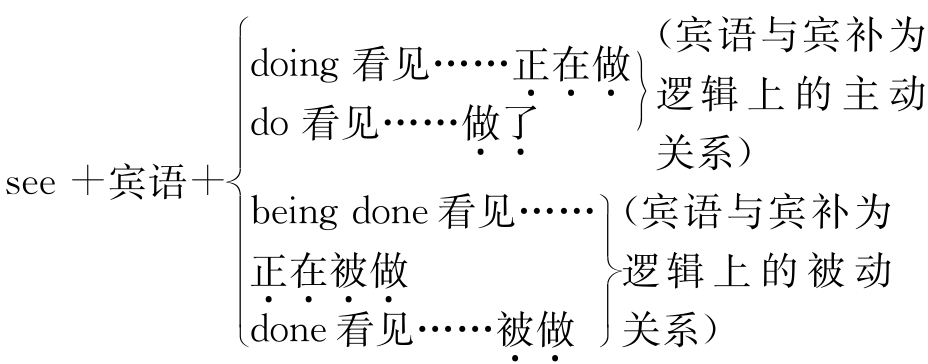 ① She hid in the dark and watched him do the dangerous experiment.
她躲在暗处，看他做那个危险的实验。(不带to的不定式表示动作发生的全过程)
② I saw him tied to a tall tree in the forest.
我看见他被绑在森林里的一棵高大的树上。
【特别提醒】　感官动词后面常跟省去to的动词不定式作宾语补足语，但是如果改成被动语态，省略的to要补上。
He was seen to drive the car at high speed on the highway yesterday. 昨天他被看到在高速公路上飙车。
【写作迁移】　语法填空/微写作
① —Did you hear her _________(sing) this pop song this time the other day?
—Yes, and I heard this song ______(sing) in English.
② I could hear my name ______________(call) but I was too weak to say anything.
③ Tom saw his parents _____(get) into the car and _______(drive) off.
④ He was seen __________(enter) the building when the crime was committed.
⑤ 英语老师注意到一些男孩在课堂上下棋。
_______________________________________________________________
singing
sung
being called
get
drive
to enter
The English teacher noticed some boys playing chess in class.
It's time to do sth.
2
【课本原句】　However, if your friend ignores your feelings or makes you suffer, it's time to rethink your relationship. 然而，如果你的朋友忽视你的感受或者让你痛苦，那就要重新考虑你们的关系了。
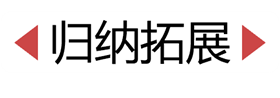 ① It's time for... ……的时间到了。
② It's time (for sb.) to do sth. 到(某人)做某事的时候了。
③ It is (about/high) time (that)从句 (从句的谓语动词用过去式或“should＋动词原形”，should不能省略)到了……的时候了。
④ It is the first/second/...time that从句(从句谓语动词用现在完成时)这是第一次/第二次/……
⑤ It was the first/second/...time that从句(从句谓语动词用过去完成时)这是第一次/第二次/……
【写作迁移】　语法填空
① It was the first time that Little Franz ______________(listen) so attentively.
② When you go to bed, your body knows it is time __________(sleep)．
③ It is the second time that you _____________(fail) in the experiment. Isn't it high time that you __________________________(reflect) on your mistakes?
had listened
to sleep
have failed
reflected/should reflect
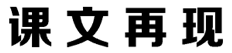 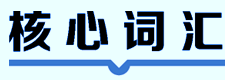 Amy has been close with her (1) ______(good) friend since primary school. They always stay together, (2) _______(do) many things. They (3) _____________(plan) to go to the cinema together last Saturday afternoon, but in the morning her friend said she had a cold and couldn't make (4) ____. She believed (5) ______ her friend said. However, someone told her that her friend (6) _______________(chat) with another girl in a café on Saturday afternoon. Her friend's “illness” was a complete lie, which made her very (7) _______(anger). Cindy thinks that she should find an opportunity (8) _________(talk) with her friend (9) _________(frank) and solve the problem together, while David thinks she can decide whether their friendship will last (10) ____ not.
best
doing
had planned
what
it
was chatting
to talk
angry
frankly
or
谢谢观赏
温馨提示：
趁热打铁，事半功倍。请老师布置同学们及时完成《练1本》P9— 12的练习。